Цели ПДО
Расширение возможностей получения детьми качественного дополнительного образования по тем программам, которые для них интересны, востребованы, значимы и современны
Доступность для детей как бюджетных, так и платных программ
Однократное получение сертификата дополнительного образования на каждого ребенка в возрасте от 5 до 18 лет
1
Сертификат дополнительного образования – реестровая запись о включении ребенка в систему персонифицированного дополнительного образования. Под предоставлением ребенку сертификата дополнительного образования понимается создание записи в реестре сертификатов дополнительного образования
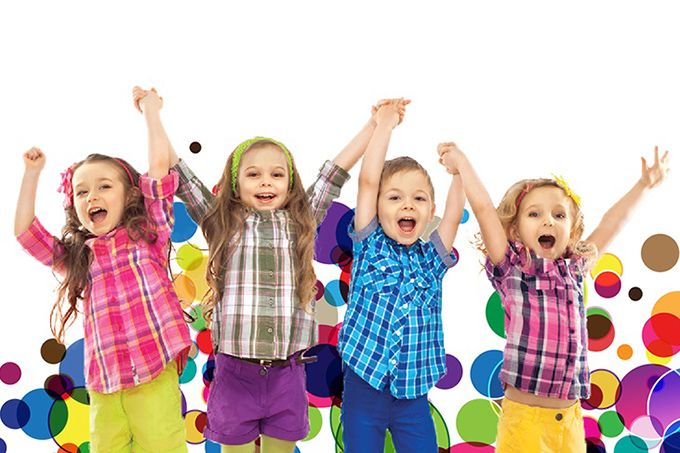 2
Статус сертификата дополнительного образования
Сертификат  персонифицированного финансирования (ПФ) – 
статус сертификата дополнительного образования, предусматривающий его использование в соответствии с Правилами персонифицированного финансирования для обучения по дополнительным общеобразовательным программам, включенным в реестр сертифицированных образовательных программ
Сертификат учета – 
Позволяет записываться на программы дополнительного образования за счет муниципального задания  (бюджетные) или платные (за счет средств родителей ).

 Ведется персонифицированный учет
3
На какие программы можно записаться по сертификату?
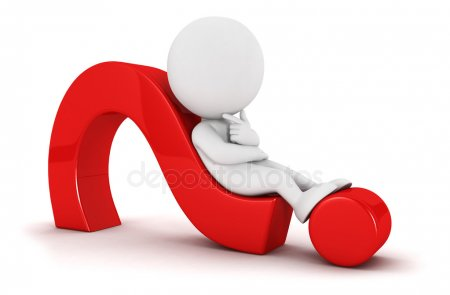 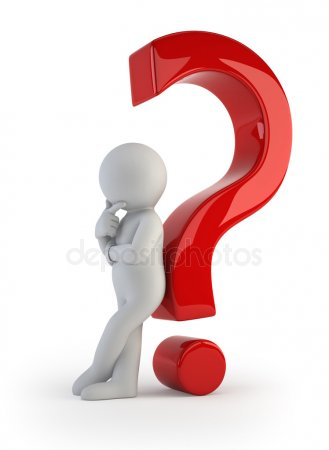 Сертифицированные программы -
реализуемые муниципальными и частными поставщиками образовательных услуг
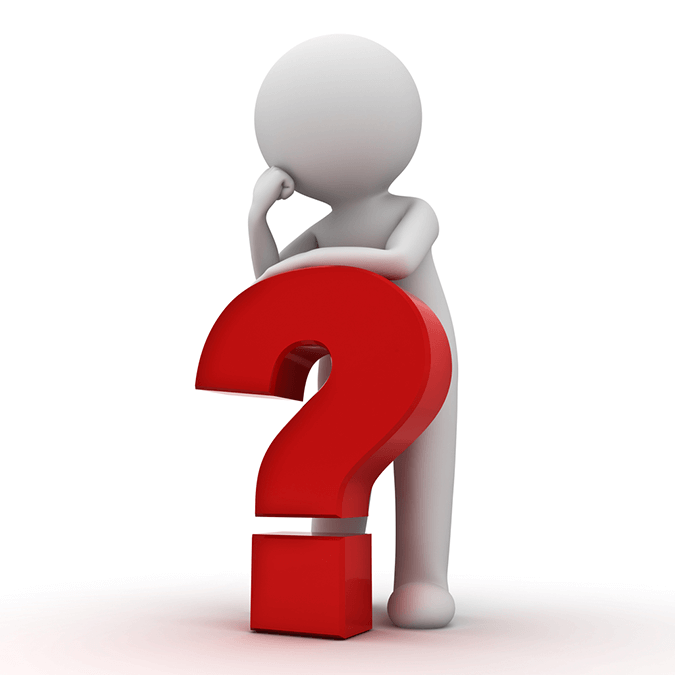 Бюджетные программы - предпрофессиональные, значимые и иные, реализуемые муниципальными организациями, осуществляющими образовательную деятельность, финансовое обеспечение которых осуществляется
Платные программы - реализуемые муниципальными и частными организациями
4
Как и кем оплачиваются программы?
Бюджетные  программы
Платные
программы
Сертифицированные программы
Предпрофессиональные
Средства сертификата!

За счет средств бюджета муниципалитета, выделенных на финансовое обеспечение сертификатов дополнительного образования
За счет средств родителей (законных представителей) детей!
Значимые
Иные
Бесплатно!

За счет средств местного бюджета (Финансирование напрямую организации)!
5
Какое максимальное количество услуг по сертификату дополнительного образования можно получить?
Сертификат ПФ
(максимальное количество услуг – 3)
Сертификат  учета
(максимальное количество услуг – 3)
Значимая программа
Сертифицированная программа
Сертифицированная программа
Значимая программа
Значимая программа
Иная программа
Значимая программа
Значимая программа
6
Какой номинал сертификата утвержден на 2021 год?
Дети с ограниченными возможностями здоровья –
22924,00
Дети без ограниченных возможностей здоровья –
20840,00
Постановление Администрации города Ханты-Мансийска от 21.01.2021 № 27-1 «Об утверждении параметров персонифицированного финансирования дополнительного образования детей в городе Ханты-Мансийске на 2021-2024 годы»
7
Какое количество сертификатов ПФ 
утверждено на 2021 год?
Дети с ограниченными возможностями здоровья –
60
Дети без ограниченных возможностей здоровья –
3040
Постановление Администрации города Ханты-Мансийска от 21.01.2021 № 27-1 «Об утверждении параметров персонифицированного финансирования дополнительного образования детей в городе Ханты-Мансийске на 2021-2024 годы»
8
И, самое главное! Не знаете, что ответить родителю, звоните в уполномоченную организацию по персонифицированному дополнительному образованию города Ханты-Мансийска!+7(3467)33-20-68 (доб.7)Маслакова Елена ВитальевнаАвжинова Айса НиколаевнаСпасибо за внимание!
9